Virginia Educated: 
A Post-College Outcomes Study 
Pilot survey results

presented to the
State Council of Higher Education for Virginia

by the
Survey and Evaluation Research Laboratory, VCU
September 15, 2020
Overview
Recap of Pilot Survey Process (2 min.)
Insights from the Pilot Survey Data (8 min.)
Next Steps (2 min.)
Questions
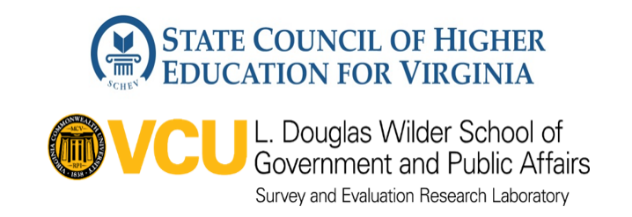 Recap of Pilot Survey Process
3
Project Plan
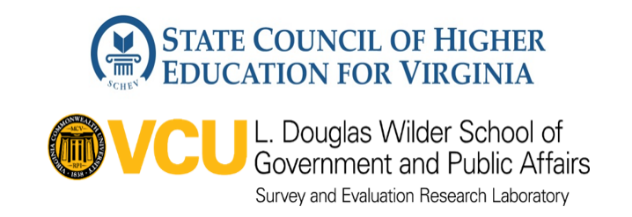 Virginia Educated Pilot Survey
Launched March 5, 2020, closed June 15, 2020
Probability sample of 3,648 invited
Sample designed for variety, not proportional representation of the whole
1,019 total responses
Very good response rate – 28% overall
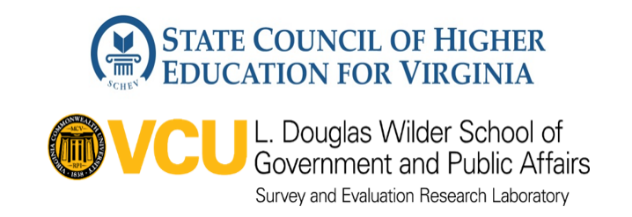 Response was good
Electronic (web-based)
Of 1,017 people who started the survey online,             919 completed it, a completion rate of 90.4%
Median completion time online was 32 minutes
Paper
N = 101
3.8% of all paper booklets sent out
9.9% of all survey completions
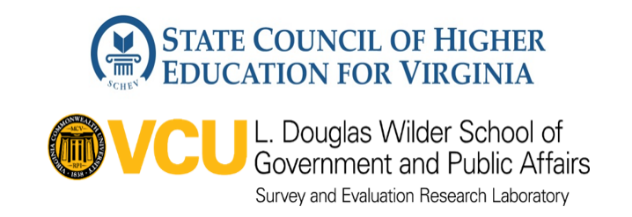 Multiple contacts and modes
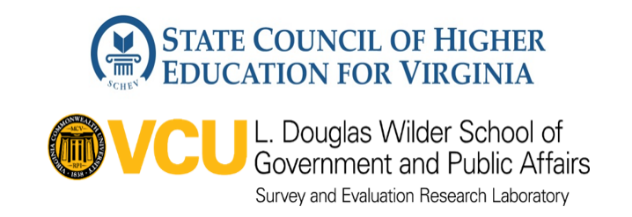 Incentives work
* - statistically significant difference, t-test, p<.05
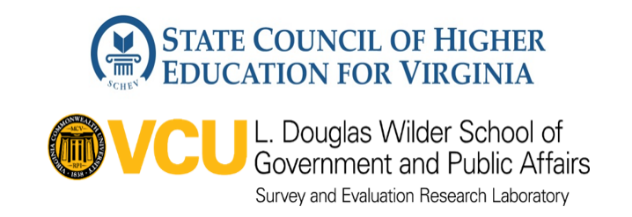 Contact features
* - statistically significant difference, t-test, p<.05
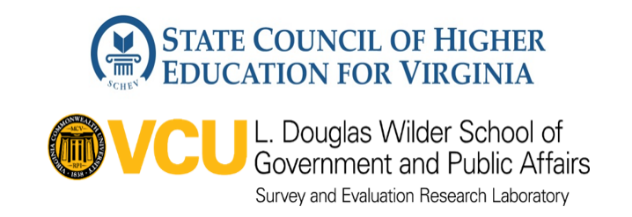 Linkages
Gift Cards
Electronic system integrated well with web-based survey platform, Qualtrics
55.4% requested physical gift cards
Secondary Data Linkage
Linkage process worked well
66.8% of participants agreed to data linkage
Initial analysis and modeling of employment outcomes worked well
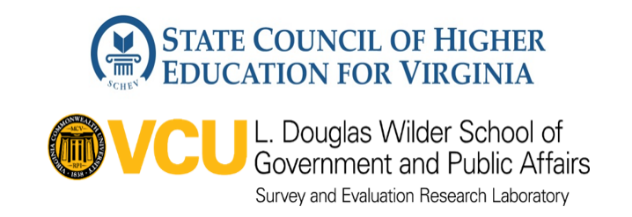 Respondents vs. Sample (1)
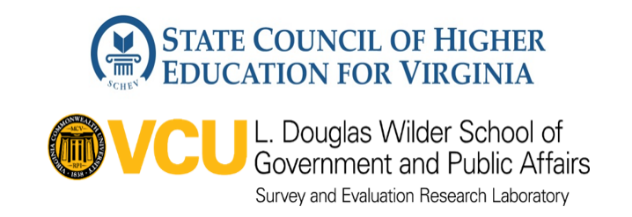 Respondents vs. Sample (2)
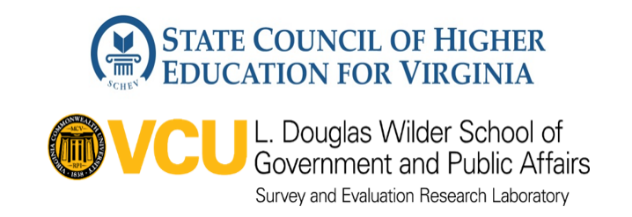 Respondents vs. Sample (3)
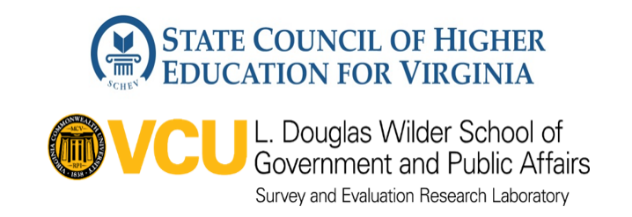 Insights from the Pilot Survey Data
14
Satisfaction
Undergraduate experience satisfaction (“satisfied” or “very satisfied”) 
Overall: 89%
Academic Quality: 91%
Course Content: 90%
Class Size: 89%
Professional Networking Opportunities: 50%
Only 2% reported not acquiring any useful skills
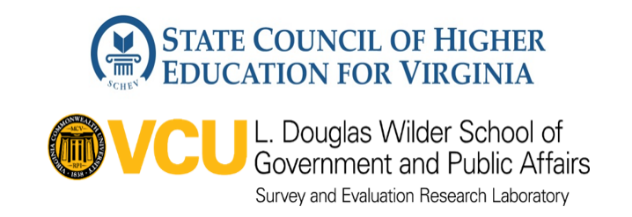 Impacts of education
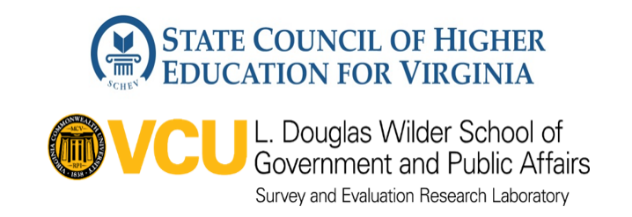 Additional insights
49% currently pursuing or got additional education
Half had student loan debt at completion, 65% of those are still paying
58% indicated their undergraduate education was worth the cost
Career-related reasons motivated most (65%) to pursue an undergraduate credential
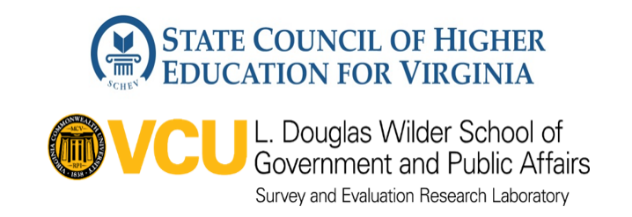 Differences by degree level
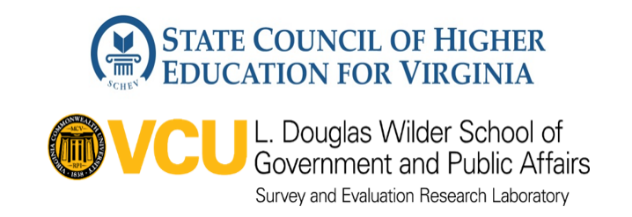 Employment
Most participants employed by another party (81%)
Few (7%) reported being unemployed 
Benefits provided by employer
Heath Care – 87%
Paid Leave – 86%
Retirement Contributions – 82%
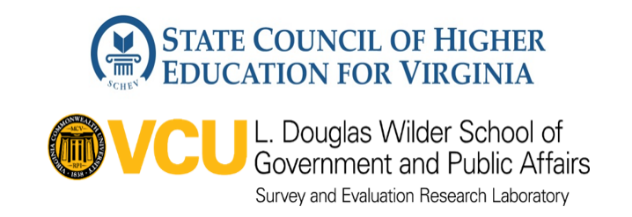 Employment
Overall, participants had a positive impression of their current employment situation
70% reported being satisfied or extremely satisfied with their progress towards long-term career goals
59% felt their current job related well to their undergraduate degree
But 14% noted their current job does not utilize any of their undergraduate education
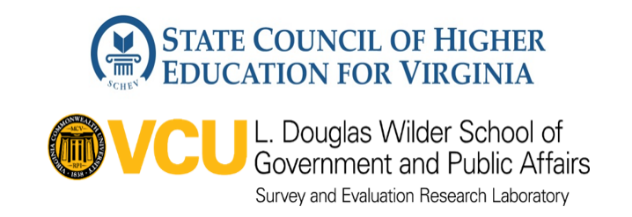 Underemployment
Working part-time when full-time work desired
Working seasonal jobs
Working in jobs not fully using education/skills
About 9% of pilot respondents think they are underemployed, by self-report
If you include feeling underpaid as a criterion, one tentative measure: 49% underemployed (this is almost certainly too inclusive a measure)
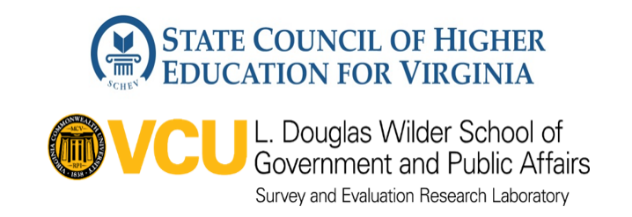 Underemployment
Of the 9% self-reporting:
76% thought their jobs do not use their education skills enough, 56% cited compensation, 13% said they worked part-time but wanted to work full-time, and 4% said they worked mostly seasonal jobs
Of the 49% classified, 32% are in on pay alone, and 49% overall have pay as a criterion (“I do not earn enough at my primary job”)
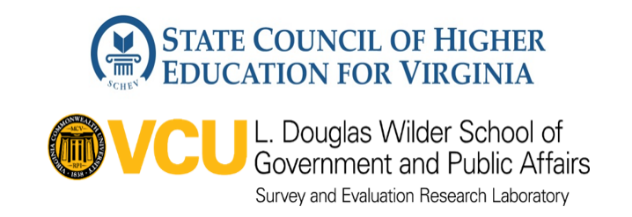 Underemployment
Underemployment presents good challenges in conceptualization and measurement
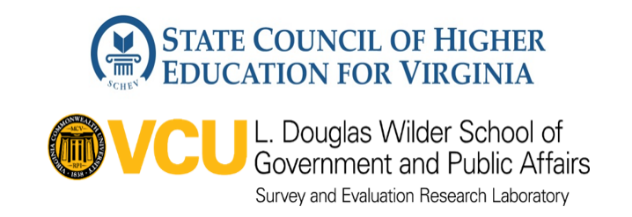 Open-ended responses
Open-ended responses provided rich, nuanced data about participant experiences during and after college
Participants offered detailed, frank answers that offered both positive and negative perspectives
SERL staff analyzed and coded more then 6,000 open-ended entries across 10 questions
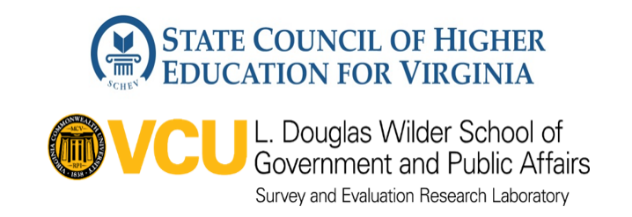 Next Steps
25
Recommendations
Sampling
Group community colleges for sampling AND reporting  
Over-sample under-represented populations
Continue to verify addresses prior to sampling
Data Collection
Expand web programming to prevent duplicates
Reduce paper questionnaire distribution
Use letter reminders rather than postcards
Collaborate with VEDP for occupation coding
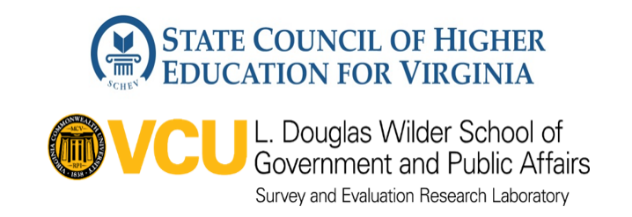 Recommendations
Content
Convert some open-ended questions to closed-ended
Add COVID-19 questions, expand engagement questions
Request permission to follow-up on survey answers
Other minor corrections and edits
Other
Invite respondents to be in an ongoing panel
Combine pilot survey and production data?
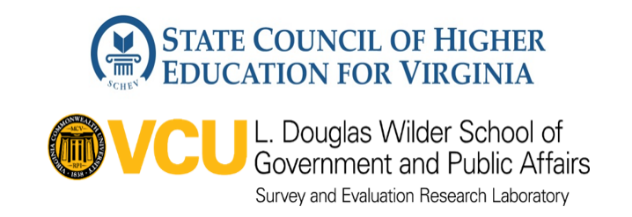 Current status
Completion in Spring 2021
Finalizing sampling/cost scenarios
Revised questionnaire sent to advisory committee
Lining up vendors for printing/mailing and electronic gift card services
Will submit detailed plan to SCHEV
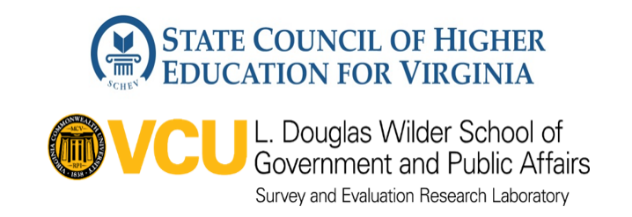 Thank you! 
Questions?
Contact:
Jim Ellis, Ph.D.
Survey and Evaluation Research Laboratory
Virginia Commonwealth University
jmellis@vcu.edu 
804-828-2839